PŘEHLED SOCIÁLNÍCH SLUŽEB PRO SENIORY V KRAJI VYSOČINA
Bc. Bára Sýkorová
PROČ PŘEHLED SOCIÁLNÍCH SLUŽEB?
PROCES TVORBY
PLATFORMA WEBOVÝCH STRÁNEK
VZHLED WEBOVÝCH STRÁNEK
ROZLOŽENÍ WEBOVÝCH STRÁNEK
ROZLOŽENÍ WEBOVÝCH STRÁNEK
ROZLOŽENÍ WEBOVÝCH STRÁNEK
STRATEGIE VYHLEDÁVÁNÍ
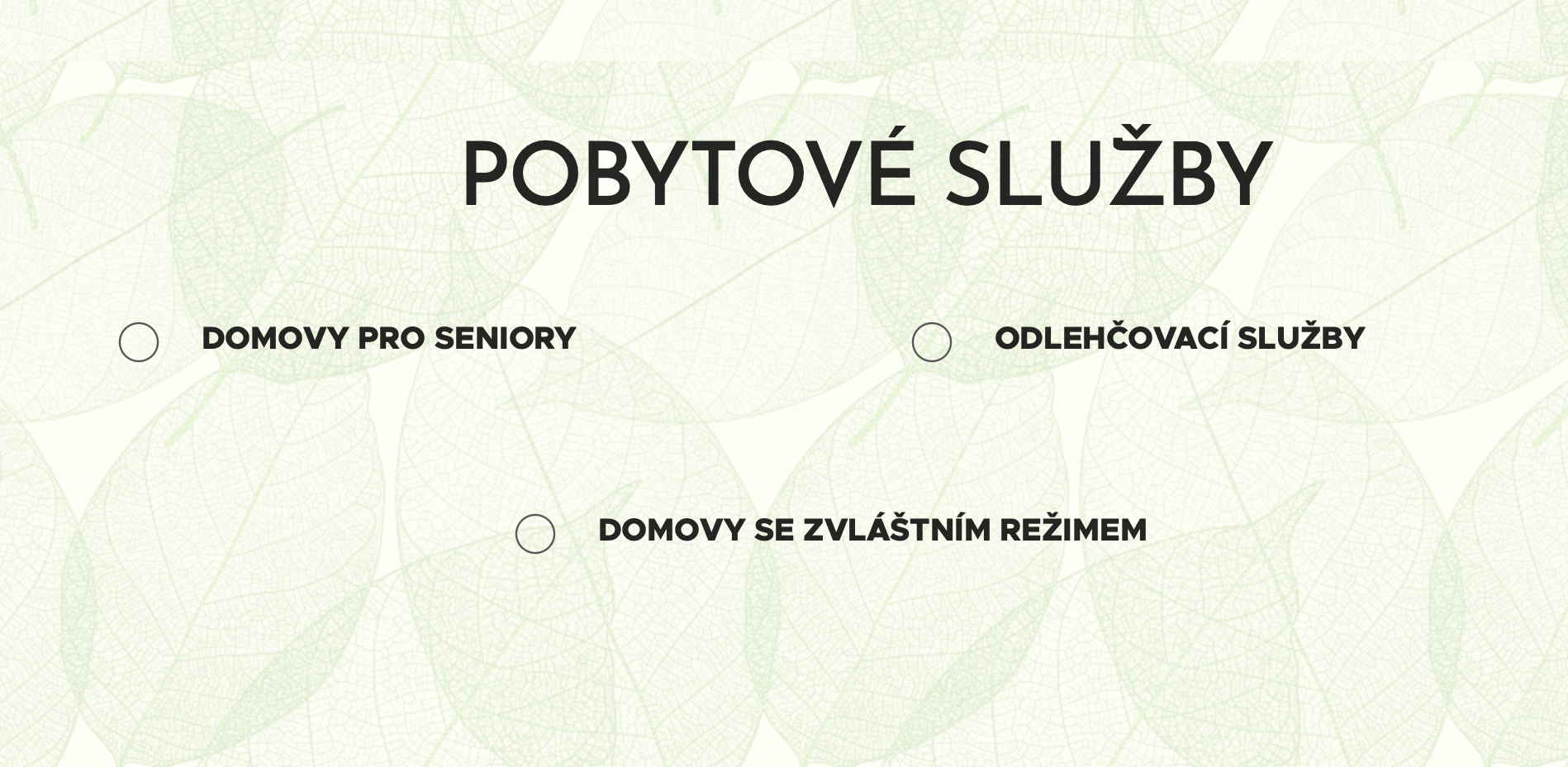 STRATEGIE VYHLEDÁVÁNÍ
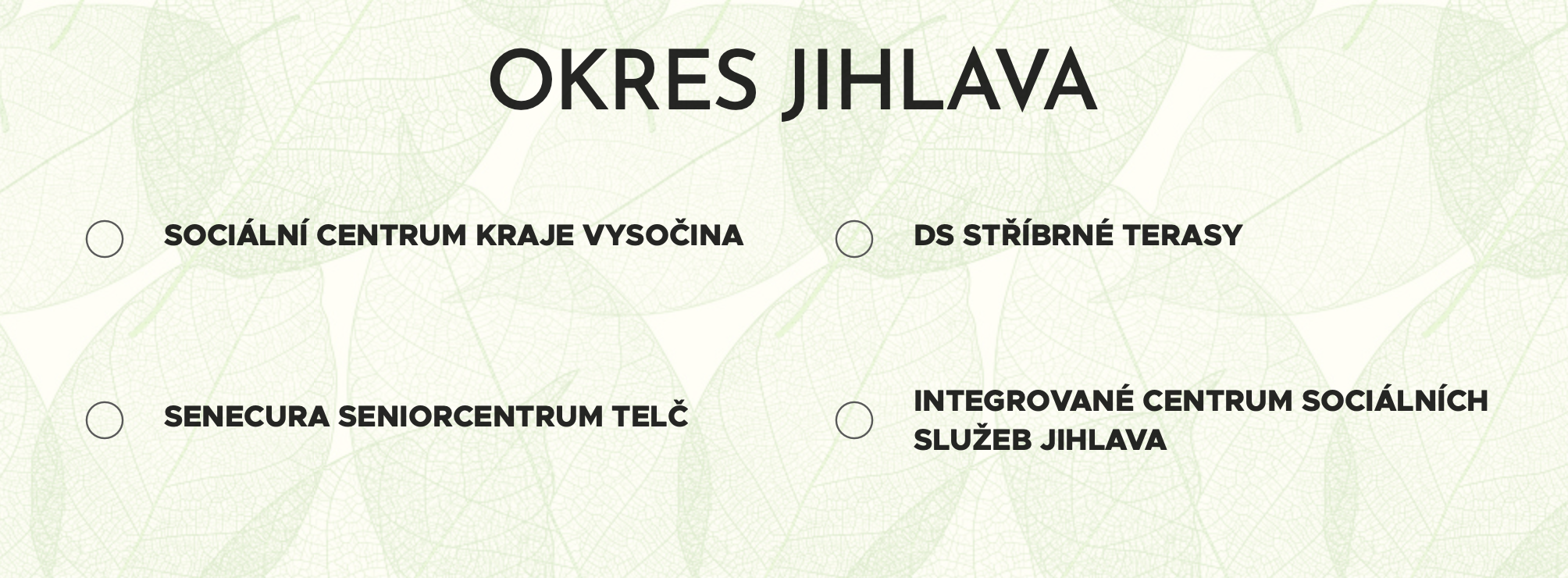 OBSAŽENÉ INFORMACE
ZDROJE
ODKAZ NA WEBOVÉ STRÁNKY
https://seniorkrvysocina.webnode.cz
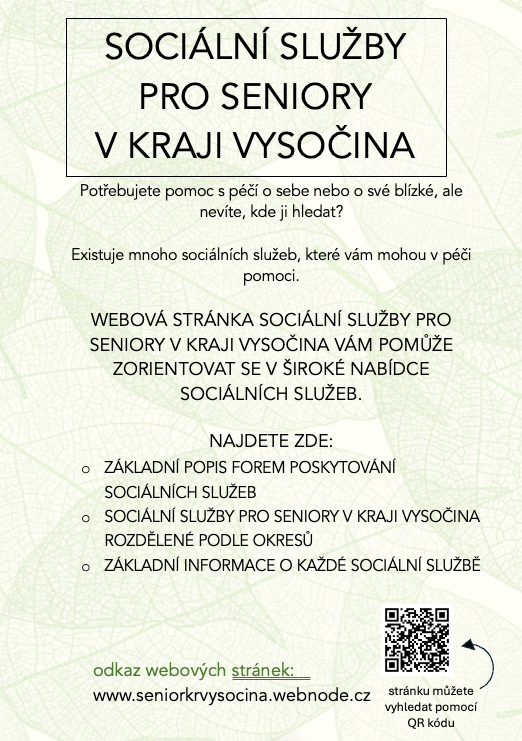 PROPAGACE WEBOVÝCH STRÁNEK
DĚKUJI ZA POZORNOST 